1
Nêu những quy định cần tuân thủ ở các địa điểm sau:
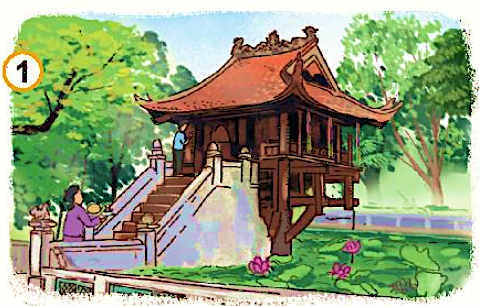 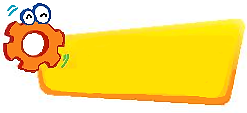 LUYỆN TẬP
Khi đến chùa, khu di tích, … chúng ta cần giữ gìn vệ sinh chung
Không gây ồn ào, chen lấn, xô đẩy.
Trang phục nhã nhặn, lịch sự.
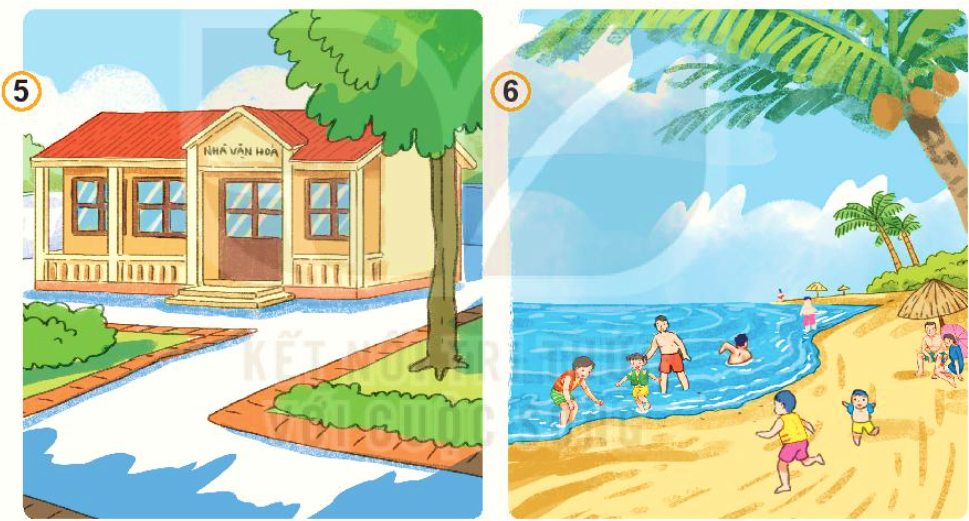 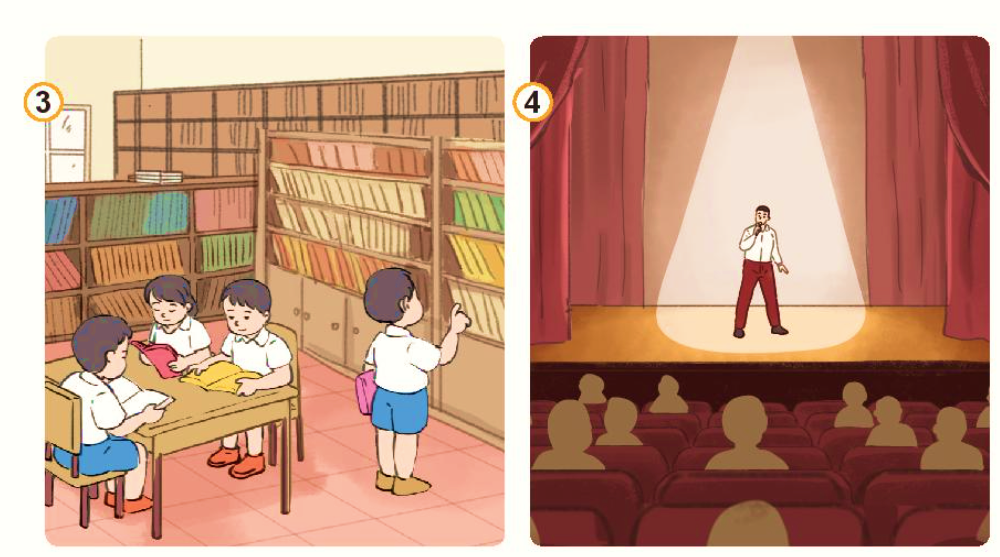 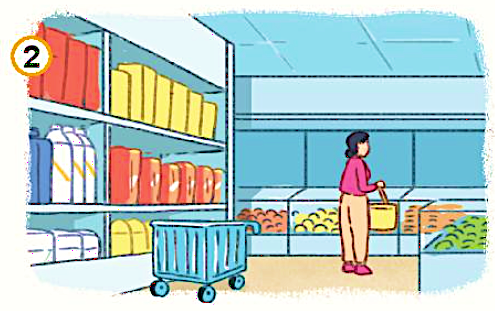 Khi đến siêu thị, khu vui chơi, rạp hát, … cần xếp hàng theo quy định.
Không gây ồn ào, chen lấn, xô đẩy.
Giữ vệ sinh chung.
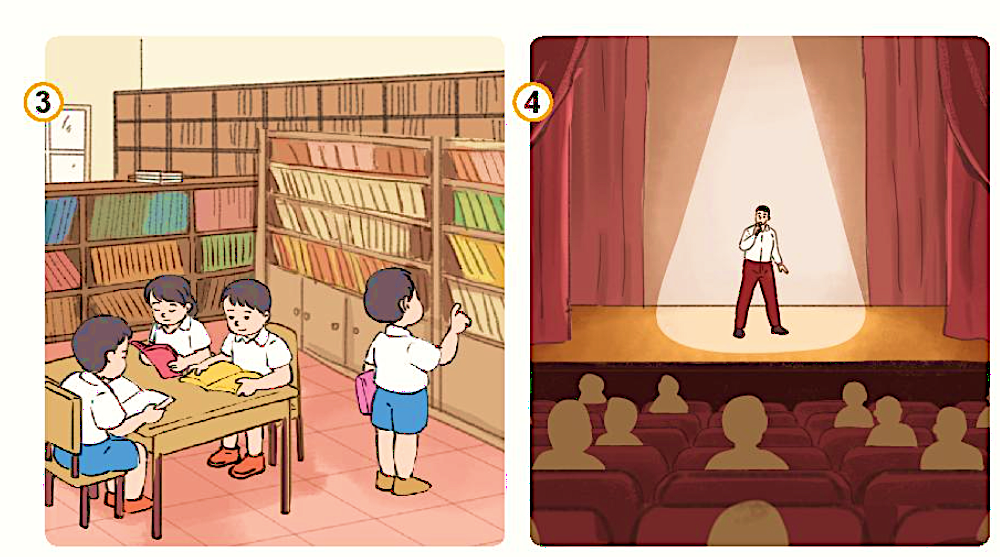 Khi đến thư viện: 
Xếp hàng theo quy định.
Giữ trật tự.
Sắp xếp sách, tài liệu ngay ngắn, đúng vị trí.
Giữ vệ sinh chung.
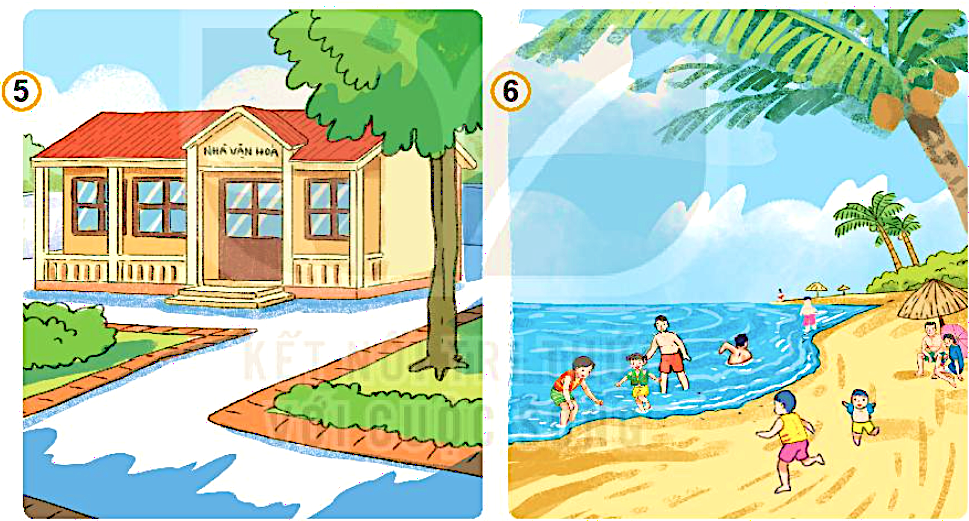 Khi đến bãi biển: Giữ gìn vệ sinh chung, mặc áo phao khi đi bơi, đi cùng người lớn.
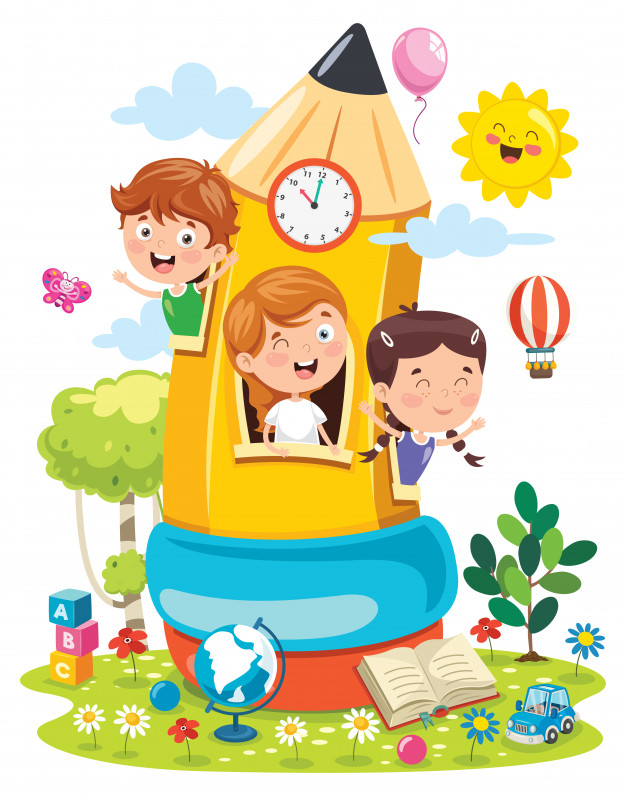 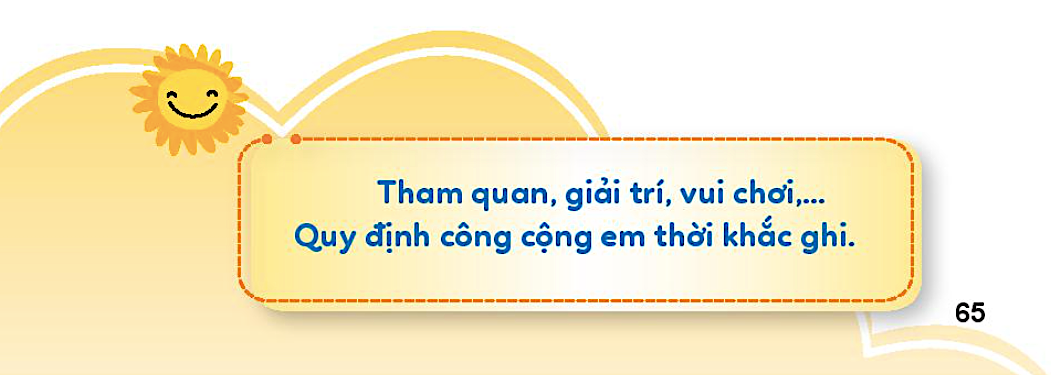